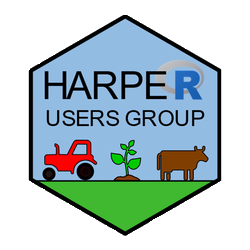 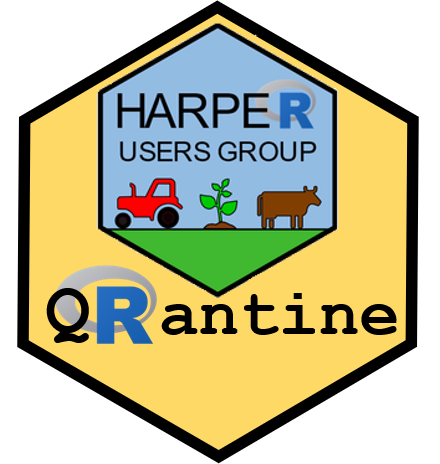 Structural Equation Modeling (SEM) Part 1 Why, what and how?
HARUG!
2021-04-28
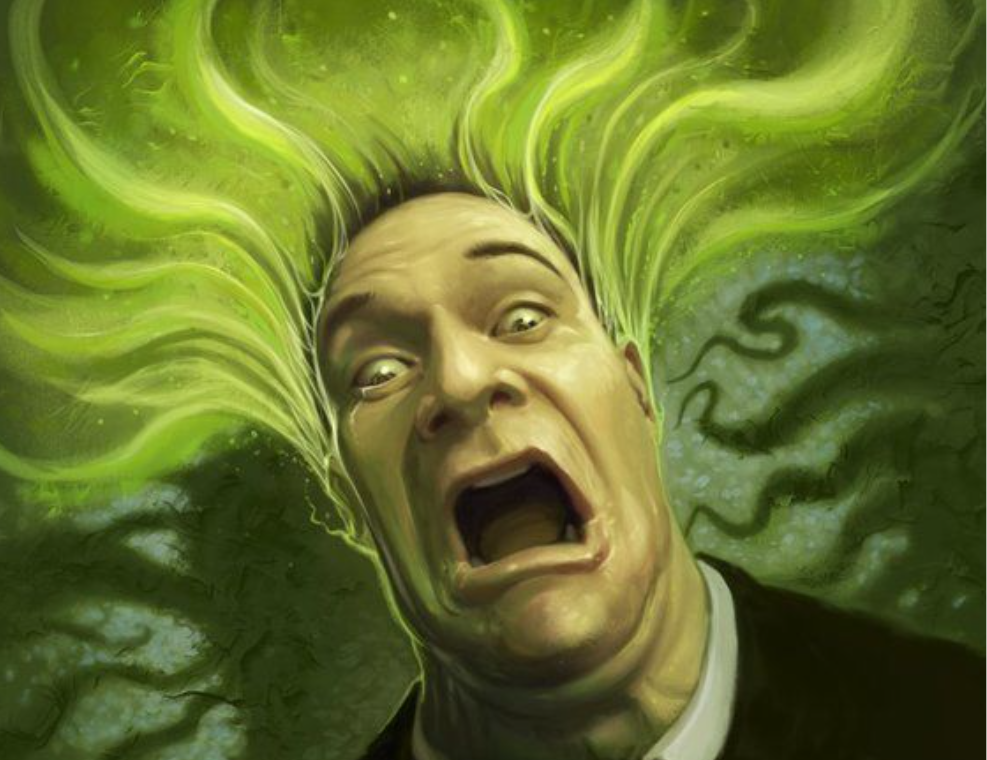 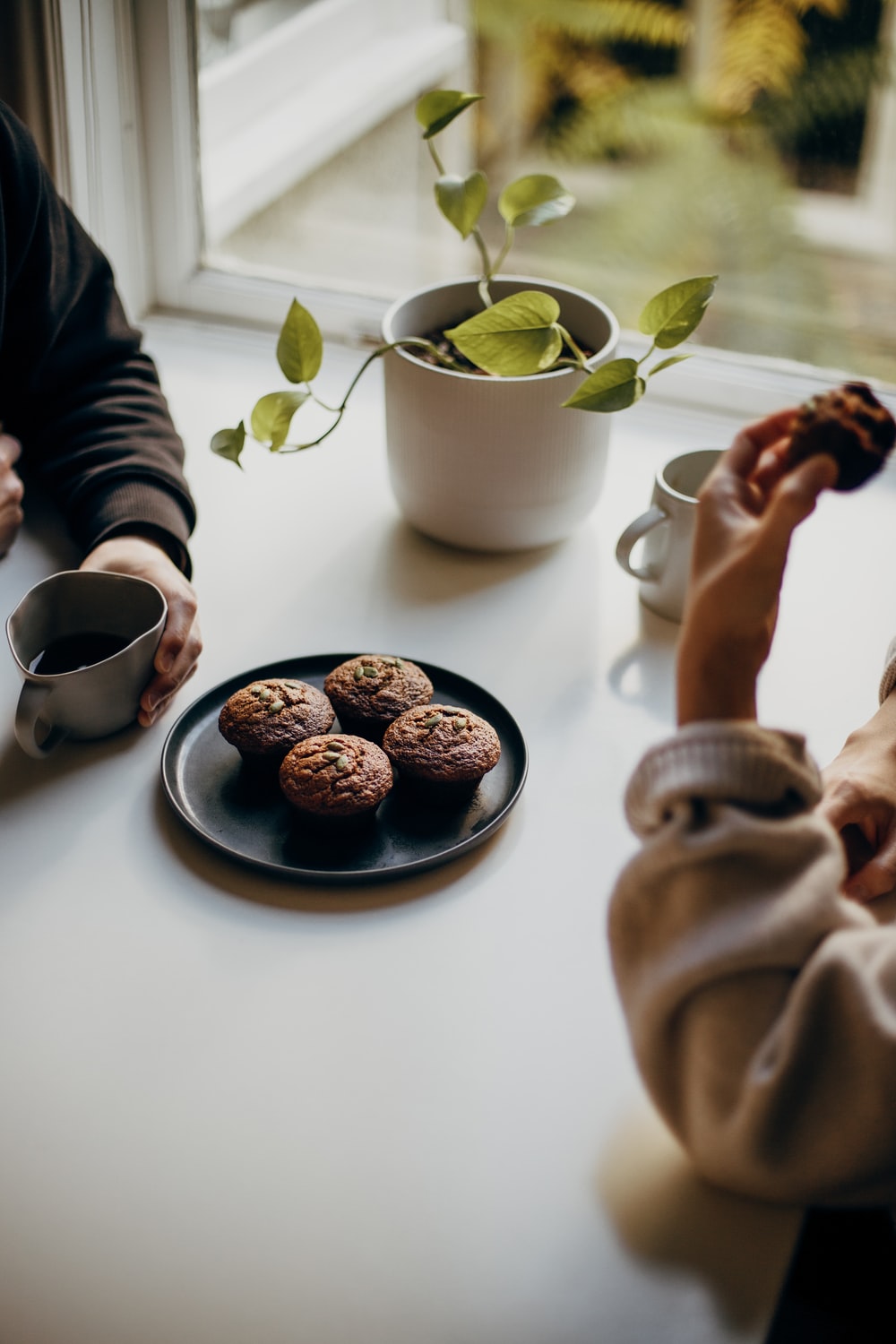 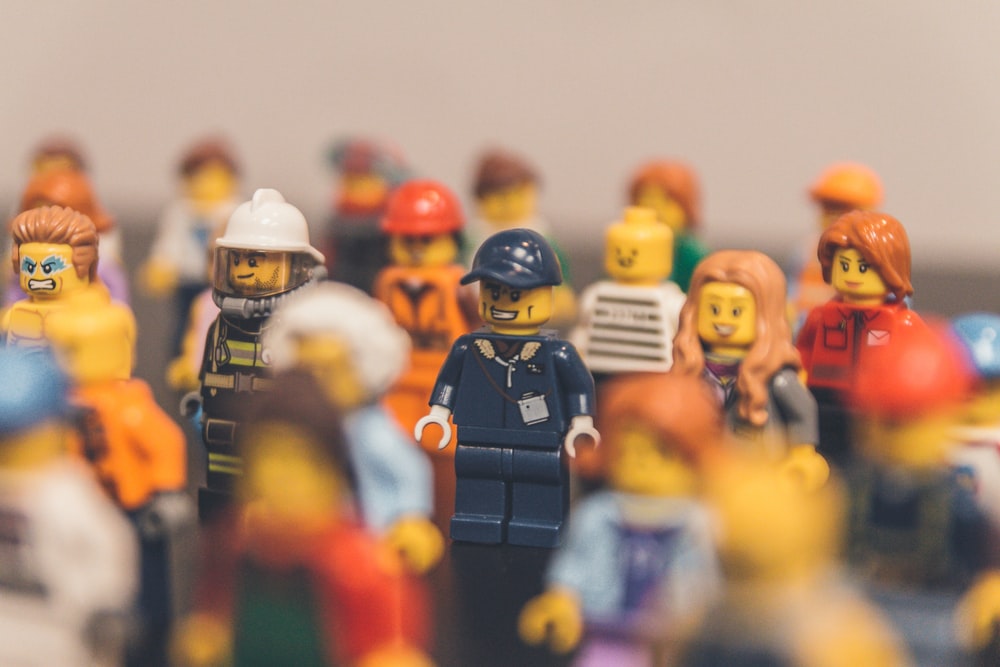 Openness
Prejudice
Agreeableness
Research Questions
To what extent do agreeableness and  openness explain variation in prejudice?

Do they explain variation to the same extent?
Structural Equation Modeling (SEM)—Why?
Definition
“Structural equation modeling can be  defined as a class of methodologies that  seeks to represent hypotheses about the  means, variances, and covariances of  observed data in terms of a smaller  number of ‘structural’ parameters  defined by a hypothesized underlying  conceptual or theoretical model.”
(Kaplan, 2001, p. 15215)
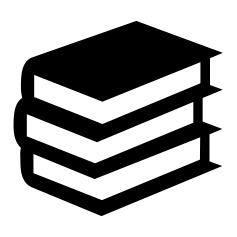 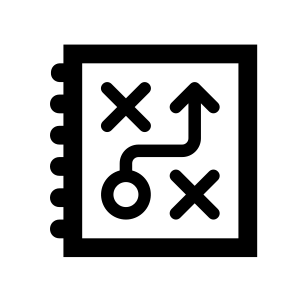 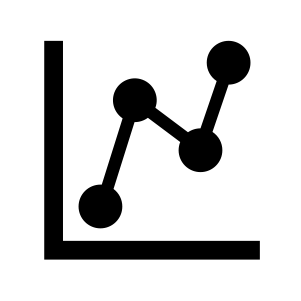 SEM is a multivariate statistical  modelling technique.
We hypothesize a model, which may  or may not fit the data.
(Kline, 2016)
Structural Equation Modeling (SEM)—Why?
What is so special about SEM?
SEM can contain latent (unobserved) variables to represent constructs (i.e.,  measurement models)  Include random effects and control measurement error
SEM can estimate derived effects, such as indirect effects in mediation models.
SEM can be represented by path diagrams.
SEM offers a broad range of models, including multi-group models, multilevel  models, growth curve models, …
SEM can handle full and summary data (i.e., covariance matrix and mean vector).
(Rosseel, 2020; Kline, 2016)
Structural Equation Modeling (SEM)—What?
SEM is not one statistical ‘technique’

It integrates a number of different  multivariate techniques into one model fitting  framework
Structural Equation Modeling (SEM)—What?
It is an integration of:
Measurement theory
Factor (latent variable) analysis
Path analysis
Regression
Simultaneous equations
Structural Equation Modeling (SEM)—What?
Covariance Structure Analysis
Analysis of Moment Structures (AMoS)
Analysis of Linear Structural Relationships  (LISREL)
Causal Modeling
Structural Equation Modeling (SEM)—What?
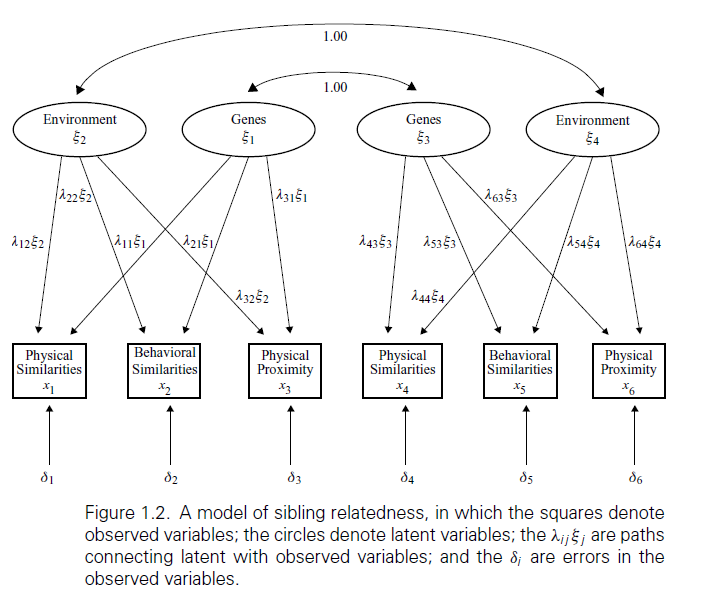 (Hershberger, 1998)
Structural Equation Modeling (SEM)—What?
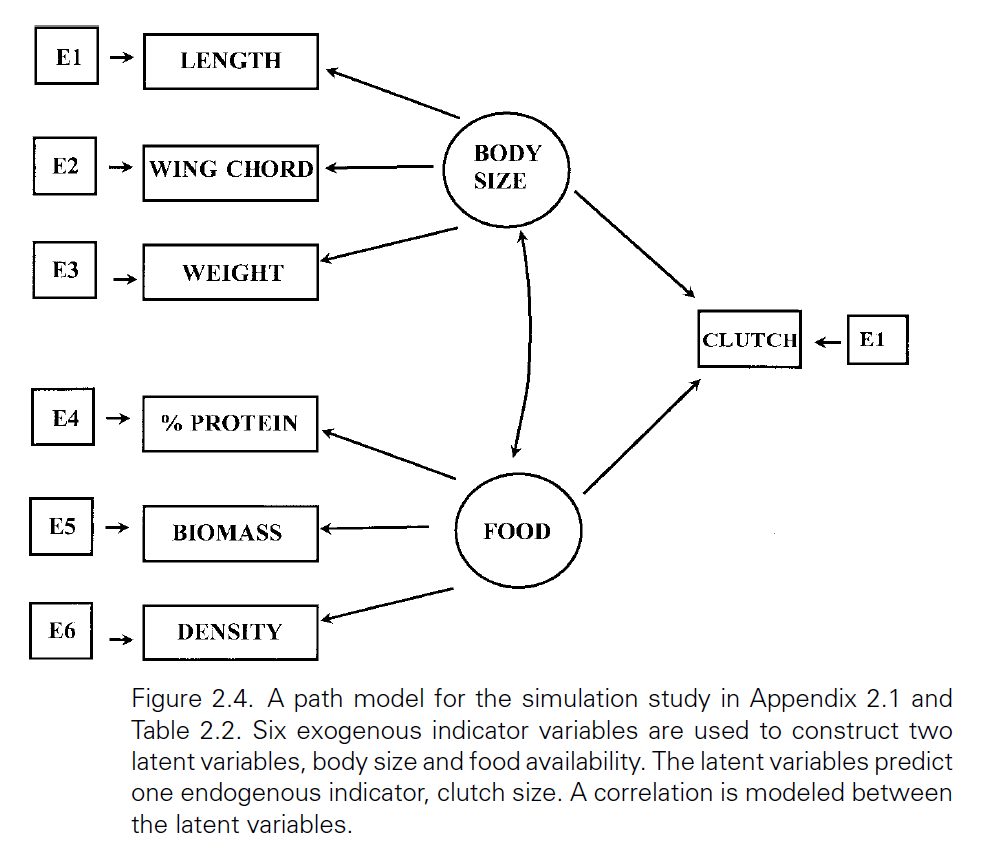 (Pugesek, 1998)
Structural Equation Modeling (SEM)—What?
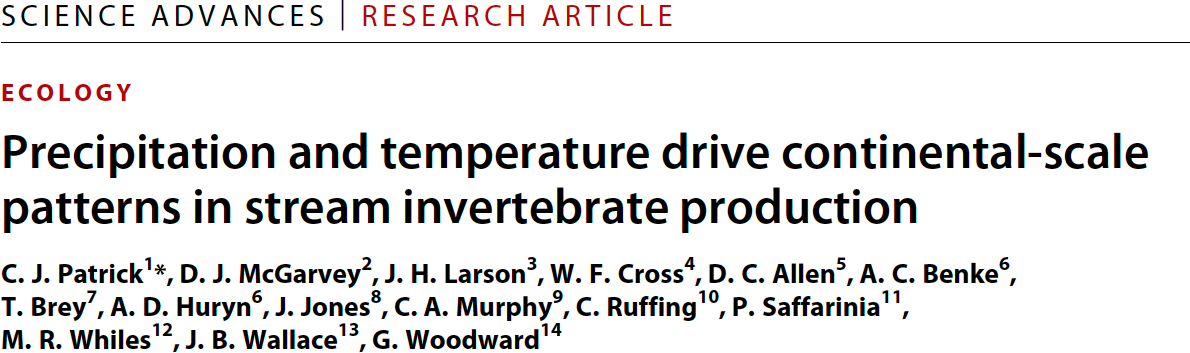 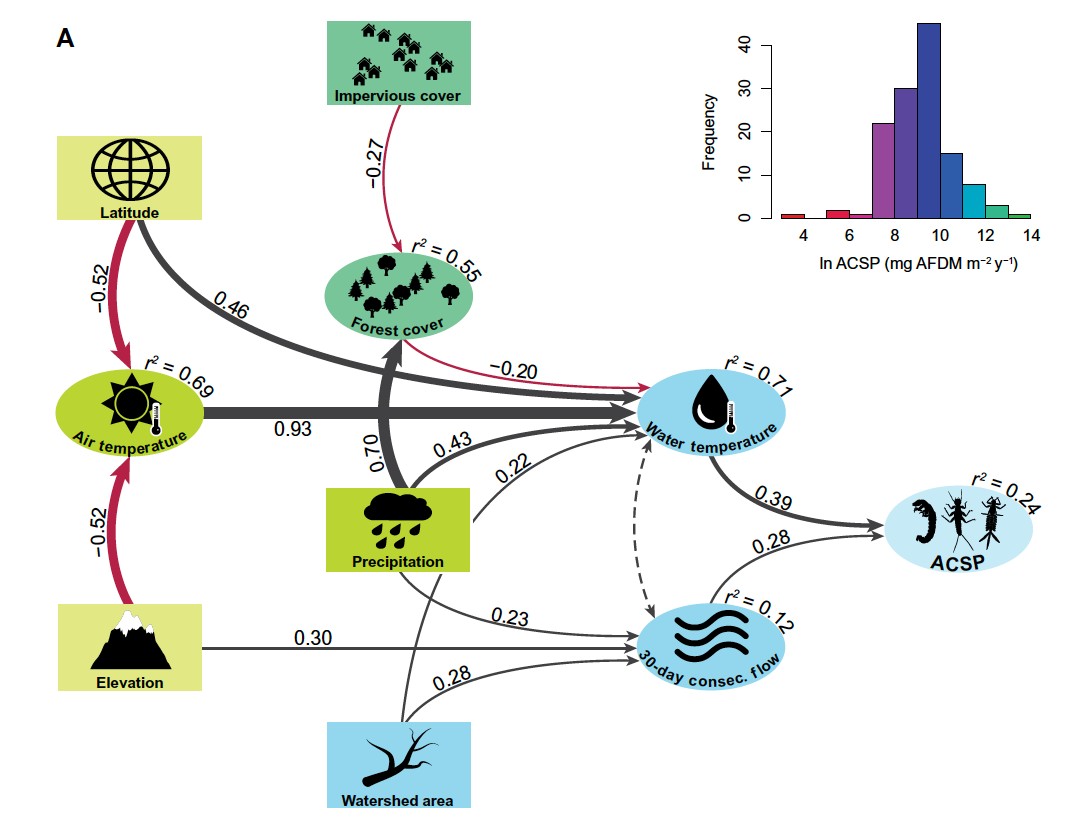 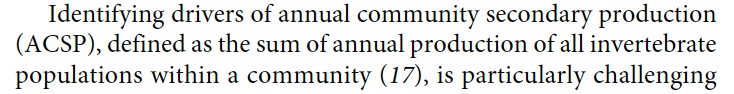 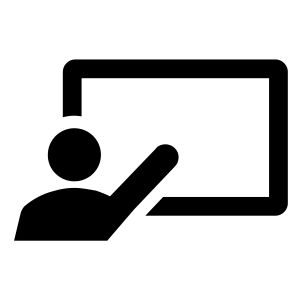 Structural Equation Modeling (SEM)—What?
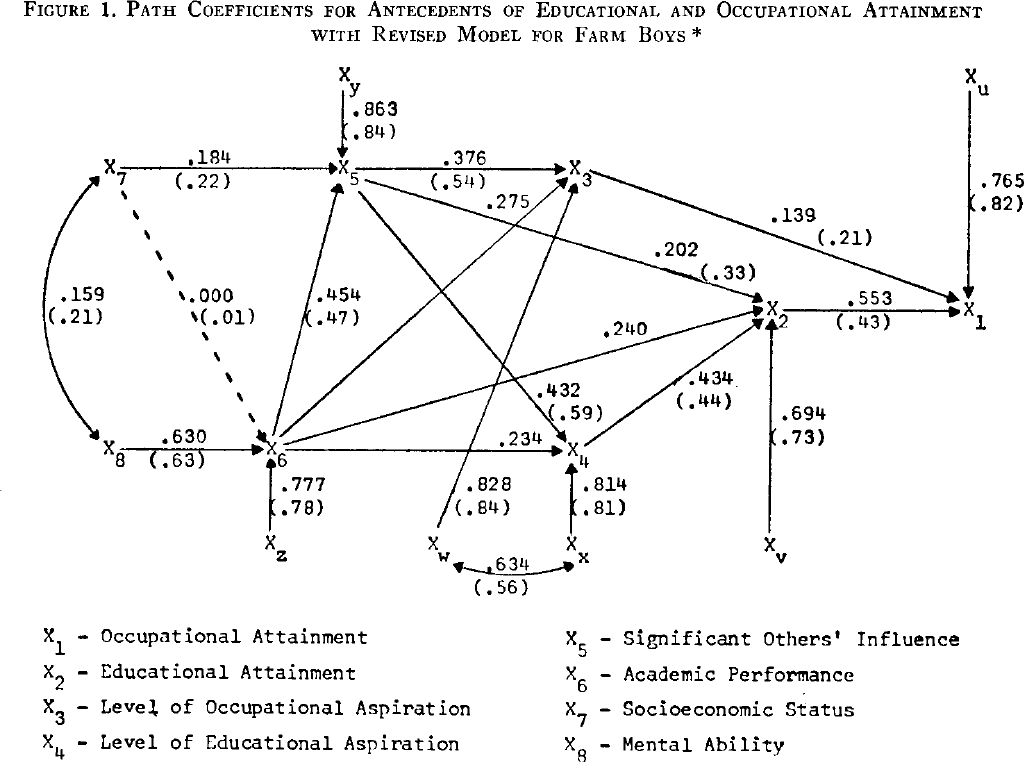 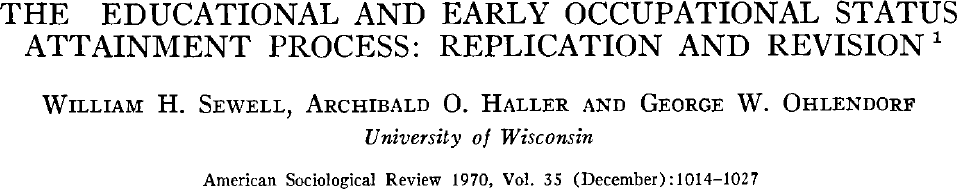 Relations between attainment,  aspiration, socioeconomic status,  mental ability, and academic  performance
Suggestions to read
Byrne 2016 ch 01

Pugesek et al. 1998 Ch 01 & 02
Byrne, B.M., 2016. Structural Equation Modeling With AMOS: Basic Concepts, Applications, and Programming, Third Edition, 3rd edition. ed. Routledge, New York.

Pugesek, B.H., et al., 1998. Structural Equation Modeling: Applications in Ecological and Evolutionary Biology. Cambridge University Press.